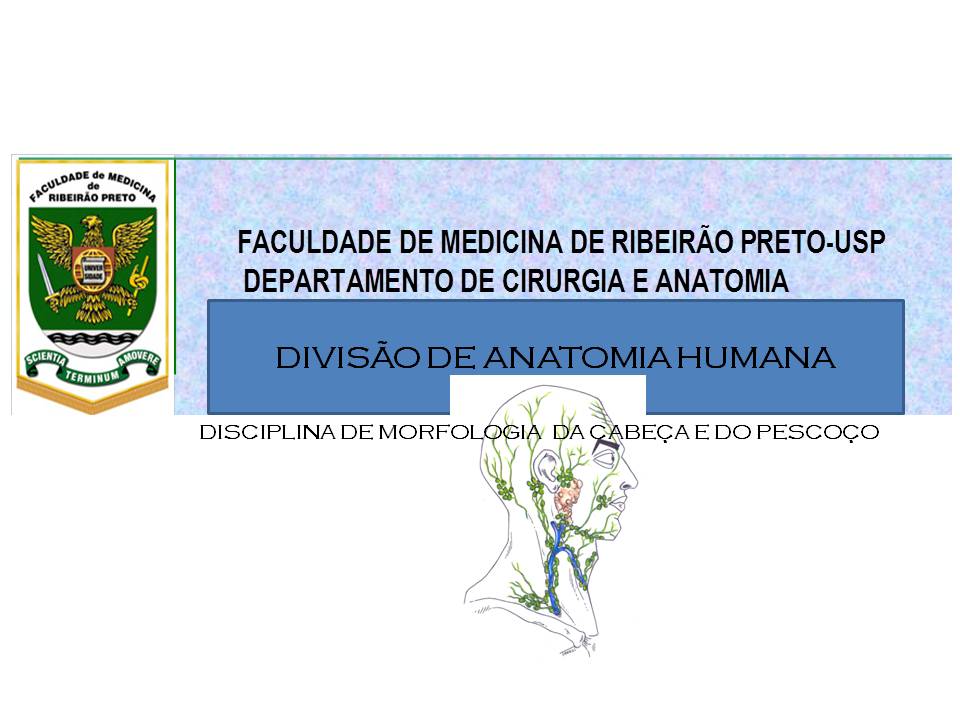 ANATOMIA TOPOGRÁFICA DA  CABEÇA
AULA 15: Orelha externa e média
Prof. Dr. Luís Fernando Tirapelli
Osso temporal
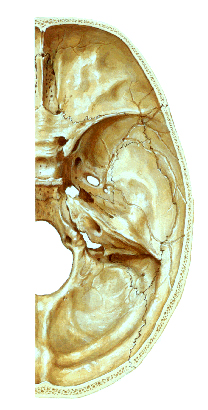 Orelhas externa e média
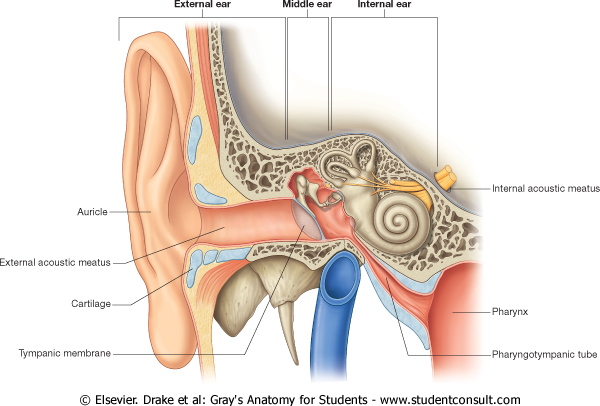 1. Orelha externa: pavilhão auditivo
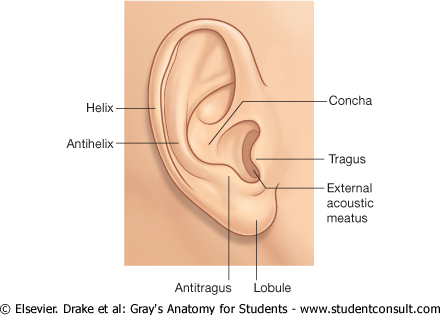 Meato acústico externo: cartilaginoso e ósseo
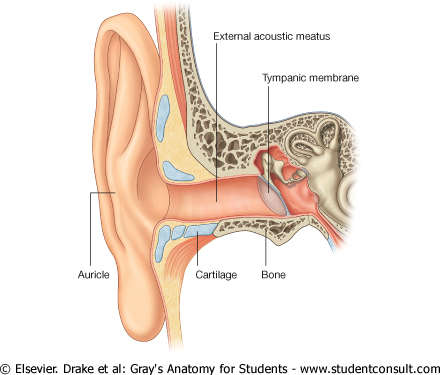 Membrana timpânica: quadrantes
Tubo de ventilação
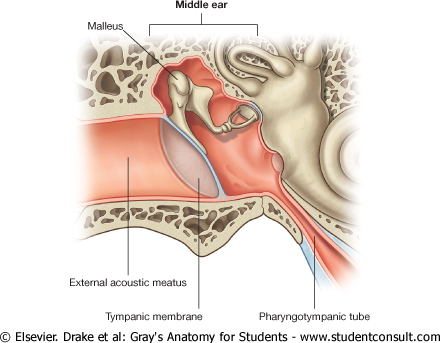 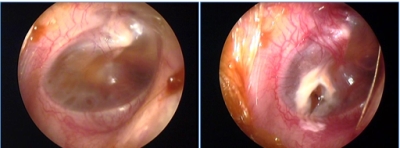 2. Orelha média = caixa timpânica
Paredes: superior, inferior, lateral, medial, anterior e posterior.
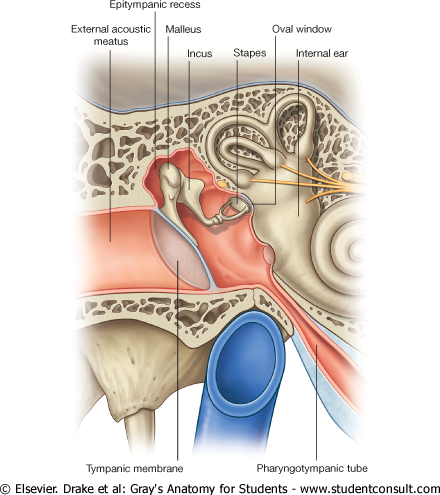 S
M
P
A
I
Antro mastóideo e células da mastóideTuba auditiva
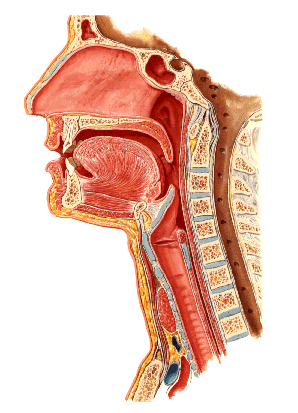 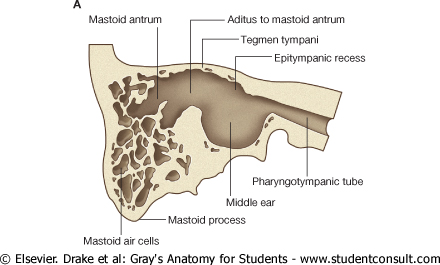 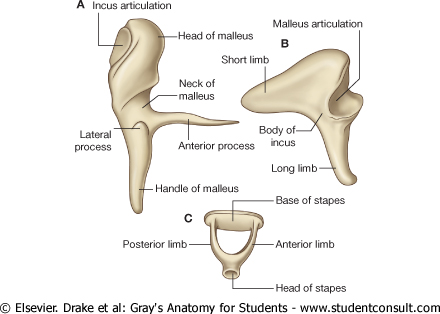 Cadeia de ossículos da orelha média: martelo, bigorna e estribo
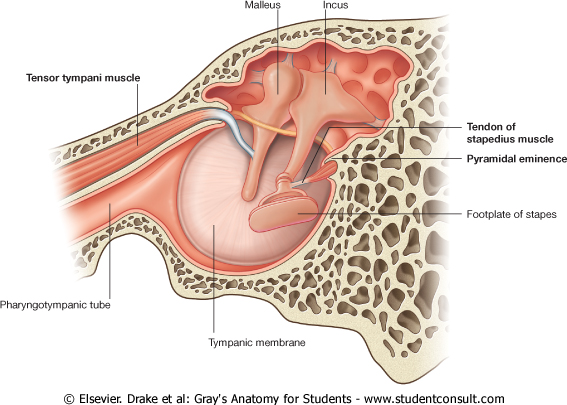 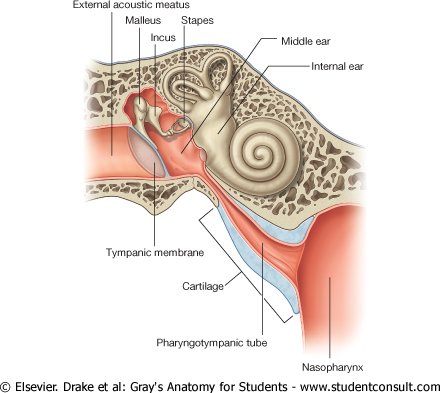 Articulações:  incudomaleolar; incudoestapedial e estapediovestibular
Músculos: tensor do tímpano (V3) e estapédio (VII)
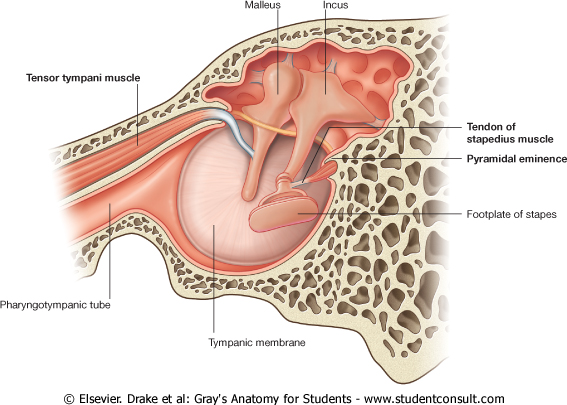 Plexo timpânico: IX e fibras simpáticas
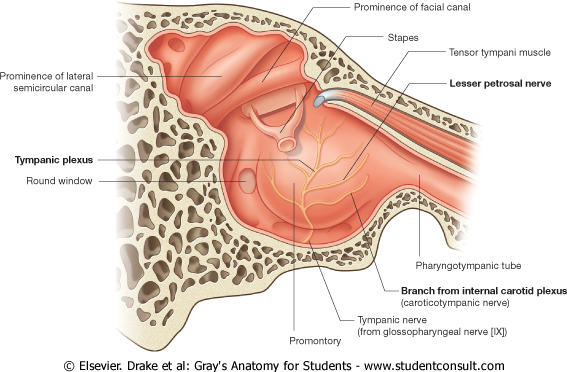 Canal do nervo facial (VII): n. corda do tímpano
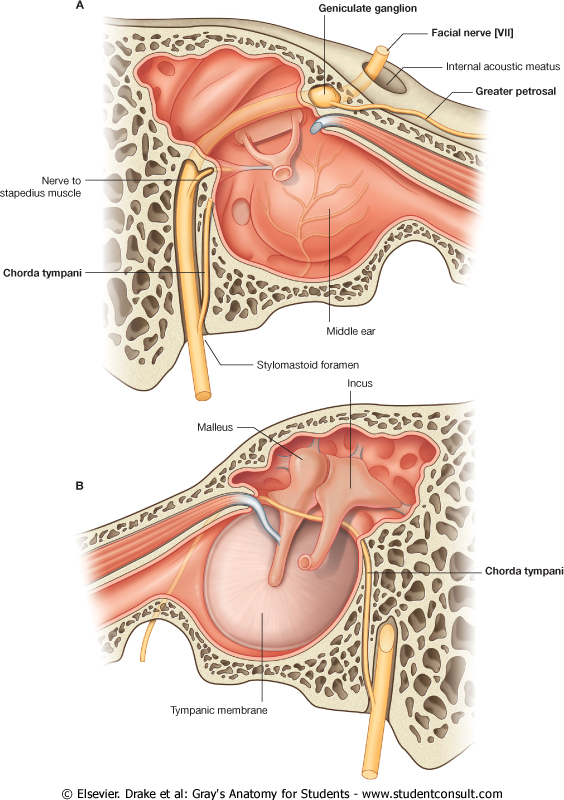 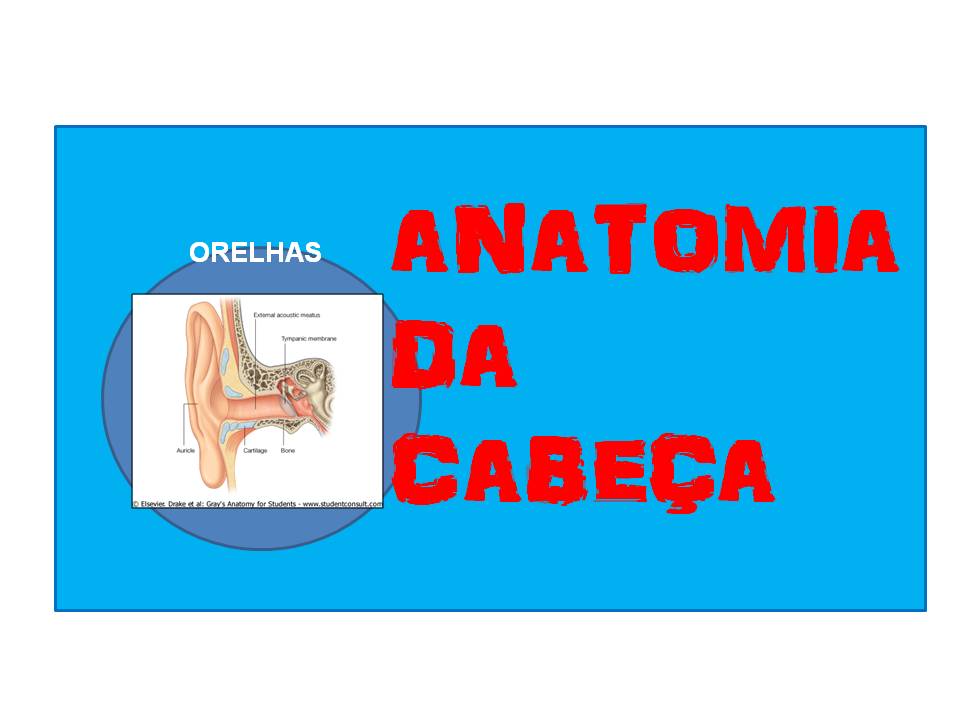 RESUMO
Orelha externa (pavilhão auditivo e meato acústico externo)

Orelha média (caixa timpânica e recesso epitimpânico)

Paredes da orelha média e conteúdo
REFERÊNCIAS BIBLIOGRÁFICAS
Aumüller, G. Anatomia. 1ª ed, Rio de Janeiro: Guanabara Koogan S.A., 2009.

Drake, R.L., Vogl, W., Mitchell, A.W.M. Gray׳s. Anatomia para estudantes. 
1ª ed. Rio de Janeiro: Elsevier Editora Ltda, 2005.

Gardner, Gray e O׳Rahilly. Anatomia. 
4ª ed, Rio de Janeiro: Guanabara Koogan S.A., 1978.

Gray׳s. Anatomia. A base anatômica da prática clínica. 40ª ed. Rio de Janeiro: Elsevier Editora Ltda, 2010.

Moore, K.L.; Dalley, A.F. Anatomia orientada para a clínica. 
6ª ed, Rio de Janeiro: Guanabara Koogan S.A., 2011.

Snell, R.S. Anatomia clínica para estudantes de medicina. 5ª ed, Rio de Janeiro: Guanabara Koogan S.A., 1999.